Middle Tennessee Science AND Engineering Fair2024
Information for the 2024 Fair
[Speaker Notes: 2023 will be the 70th year of MTSEF]
Important Dates –2024
IRB preapprovals are now completed at the school-level, not by MTSEF’s SRC.  
Tuesday, January 30, 2024:  Deadline for all SRC  and IRB preapprovals (human participants, vertebrate animals, potentially hazardous biological agents (microorganisms, recombinant DNA, tissues).
Friday, March 1 ,2024: MTSEF entry deadline for all milestones except Abstracts on STEM Wizard.
Monday, March 18, 2024: MTSEF entry deadline for all milestones including Abstracts on STEM Wizard.
Friday, March 22, 2024  MTSEF at the Ayers Academic Center 4th floor Conference Center, Belmont University, 
Project Set-up: 2:00- 5:30 p.m.
Judging: 6:30 – 8:00 p.m., Students need to be at projects. 
Project Removal (except for Grand Prize judging projects): 8:00 – 8:30 p.m.
Grand Prize judging (by invitation only): 8:30 – 9:30 p.m.
Tuesday, April 9 2024, 6:30 – 8:00 p.m.:  Awards Ceremony at Ayers Academic Center 4th floor Conference Center, Belmont University.
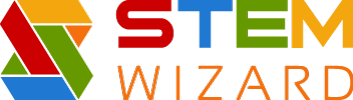 MTSEF and ISEF
Middle Tennessee Science & Engineering Fair (MTSEF) – an ISEF affiliated fair
Regeneron International Science & Engineering Fair (ISEF) (https://www.societyforscience.org/isef/) 
MTSEF follows rules and guidelines established by the ISEF
Questions:  Dr. Steve Murphree (steve.murphree@belmont.edu)
SRC = Scientific Review Committee:  reviews all projects
Check MTSEF website for dates and other relevant information:  https://www.mtsef.org/ 
Now using STEM Wizard for Registration and Operation of MTSEF (https://mtsef.stemwizard.com/)
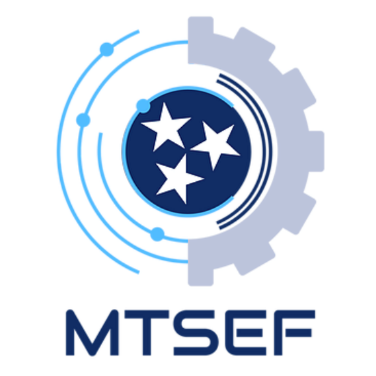 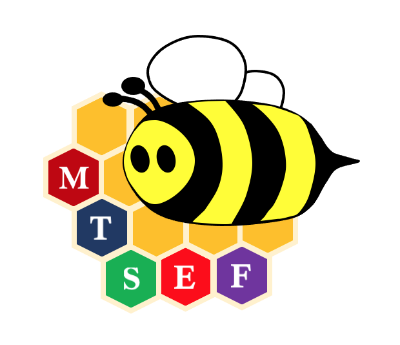 This presentation is a summary of the MTSEF rules as established by ISEF 
It is not meant to be comprehensive
Forms and additional details regarding the rules and guidelines for MTSEF and ISEF projects can be found at:
https://student.societyforscience.org/international-rules-pre-college-science-research
Process for Students
Two High School Grand Prize Winners will represent MTSEF at the Regeneron International Science and Engineering Fair     May 11-17, 2024 in Los Angeles, California!
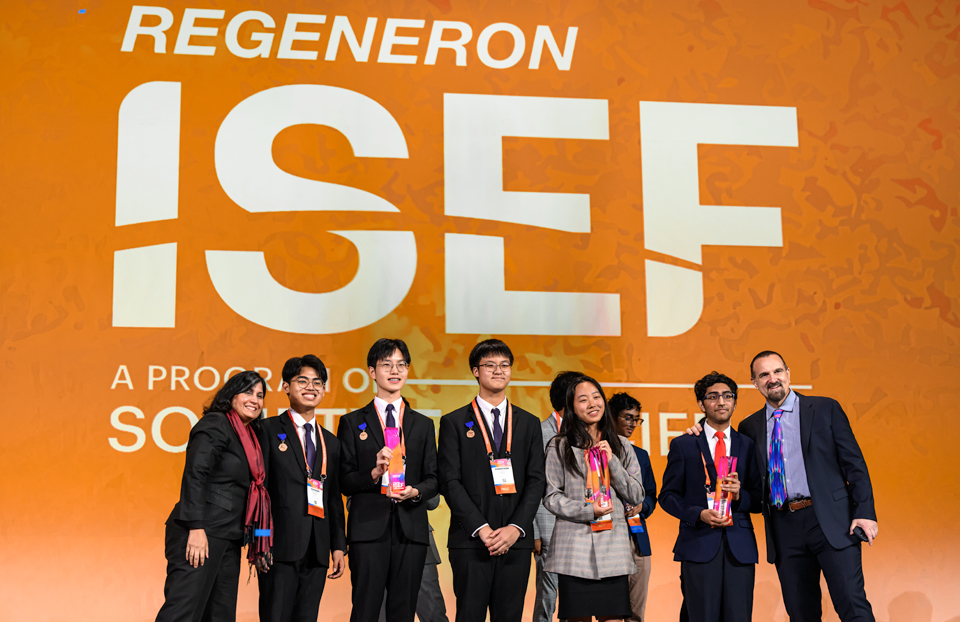 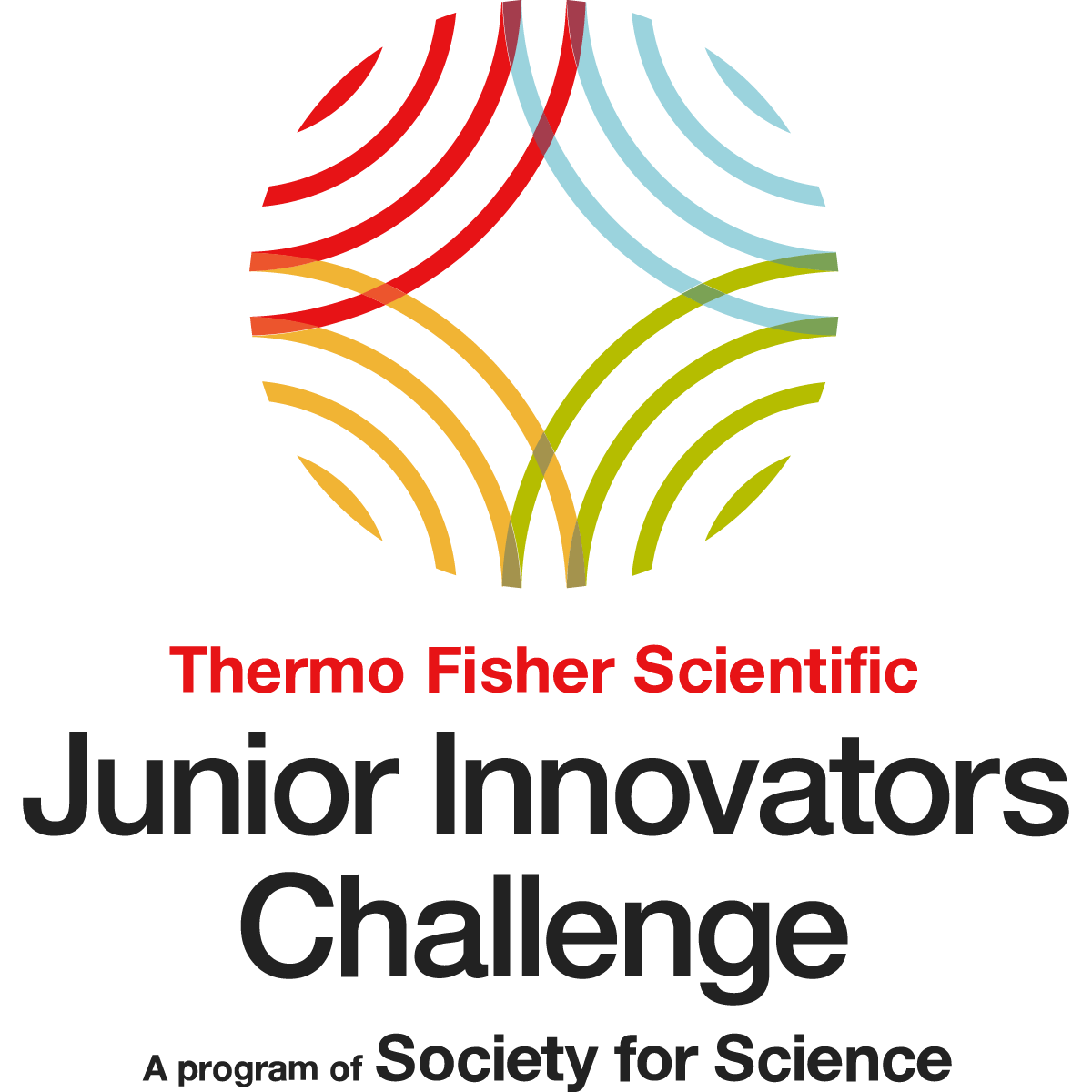 Six Middle School Winners will represent MTSEF at the Virtual 2024Thermo Fisher Junior Innovators Challenge
OVERVIEW
- Grand Prize Winners  (2 high school projects) attend ISEF
- 6-8 Middle School Winners  enter Thermo Fisher Junior Innovators Challenge
Check MTSEF website for dates/deadlines: https://www.mtsef.org/
Winning Projects in 2022
Development of an Electronic Nose: Detecting VOC Levels
Brittney Williams - Brentwood H.S.
Pyrocystis fusiformis vs. the Circadian Rhythm
Ella Jane Brown – Columbia Central H.S.
Volatile Organic Compounds (VOCs) have come to be considered as genetic biomarkers for different types of cancers. Certain VOCs are linked with multiple types, while others are linked with the development of a single type of cancer. One VOC that is linked with 8 different types of cancers is hexanal (an aldehyde). Studies have shown a significant increase in aldehydes in cancer patients, and can be detected in the breath of an individual after its formation in human tissue. This indicates that the growth of cancer cells in an individual will increase the detectable hexanal (aldehyde) levels within their breath. These levels can be an early indicator of cancer. In order to detect the levels of hexanal and other VOCs in a person’s breath, I have developed and trained a device (an electronic nose) to detect these levels. To develop this device, I have used a multichannel gas sensor and a microcontroller board with a display to demonstrate what is being detected and its level. Pairing this device with a recognition software to indicate what is being sensed and the level it is at, I was able to create a device that can detect hexanal levels. This device has serious implications for the early detection of cancer and may provide new information on the development of cancer cells and their association with VOCs.
This experiment was performed to see if the bioluminescence of Pyrocystis fusiformis would diminish over time after being exposed to a circadian rhythm including both light and darkness. The three groups were Light/Dark, Light, and Dark. Each group contained three test tubes full of the dinoflagellate cultures. The Light/Dark group was adapted to a circadian rhythm that included a period of light that lasted twelve hours and a period of darkness that lasted twelve hours of dark each day. The Light group was kept in constant light. The Dark group was kept in constant darkness. After every twelve-hour cycle the bioluminescence of each group was analyzed.The results were that the Light/Dark group adapted to its light cycle and produced increasing bioluminescence over time. The Light group adapted to constant light and the amount of bioluminescence it produced decreased over time. The Dark group adapted to constant darkness and produced decreasing bioluminescence over time. The results demonstrate that without a circadian rhythm including both light and darkness, the bioluminescence of Pyrocystis fusiformis will decrease over time.
MTSEF Grand Prize Winners for 2023 – 
Chekayli Meyer and Michael Kong 
at Regeneron ISEF in Dallas, Texas
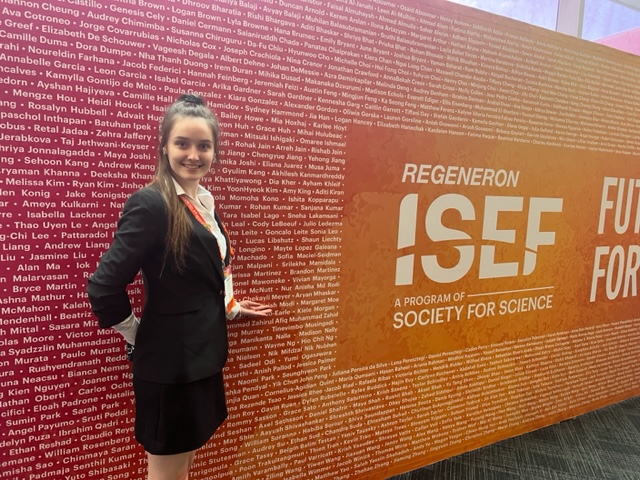 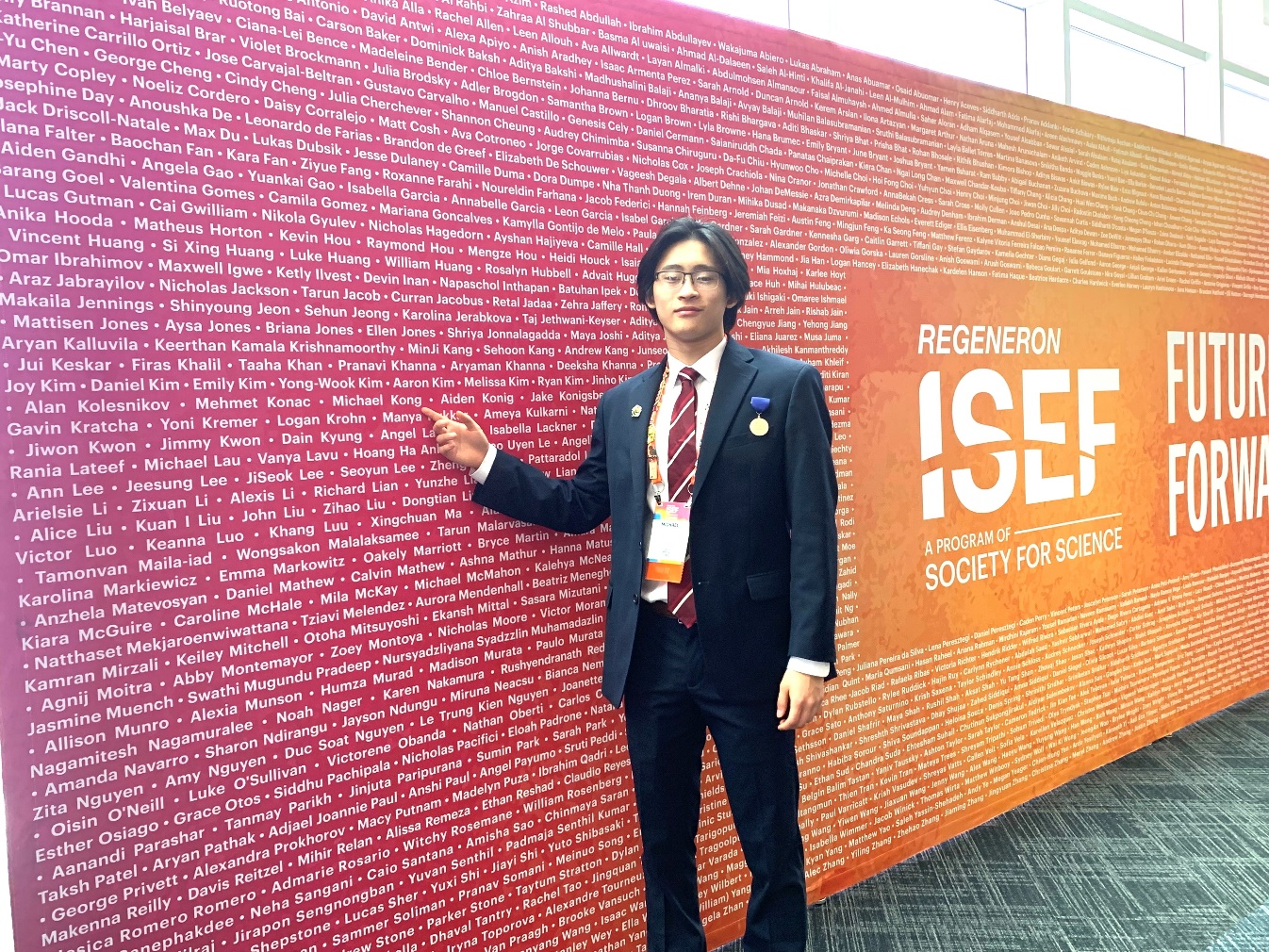 2022 MTSEF Grand Prize Winners– Ella Jane Brown and Brittney Williams at Regeneron ISEF in Atlanta, Georgia
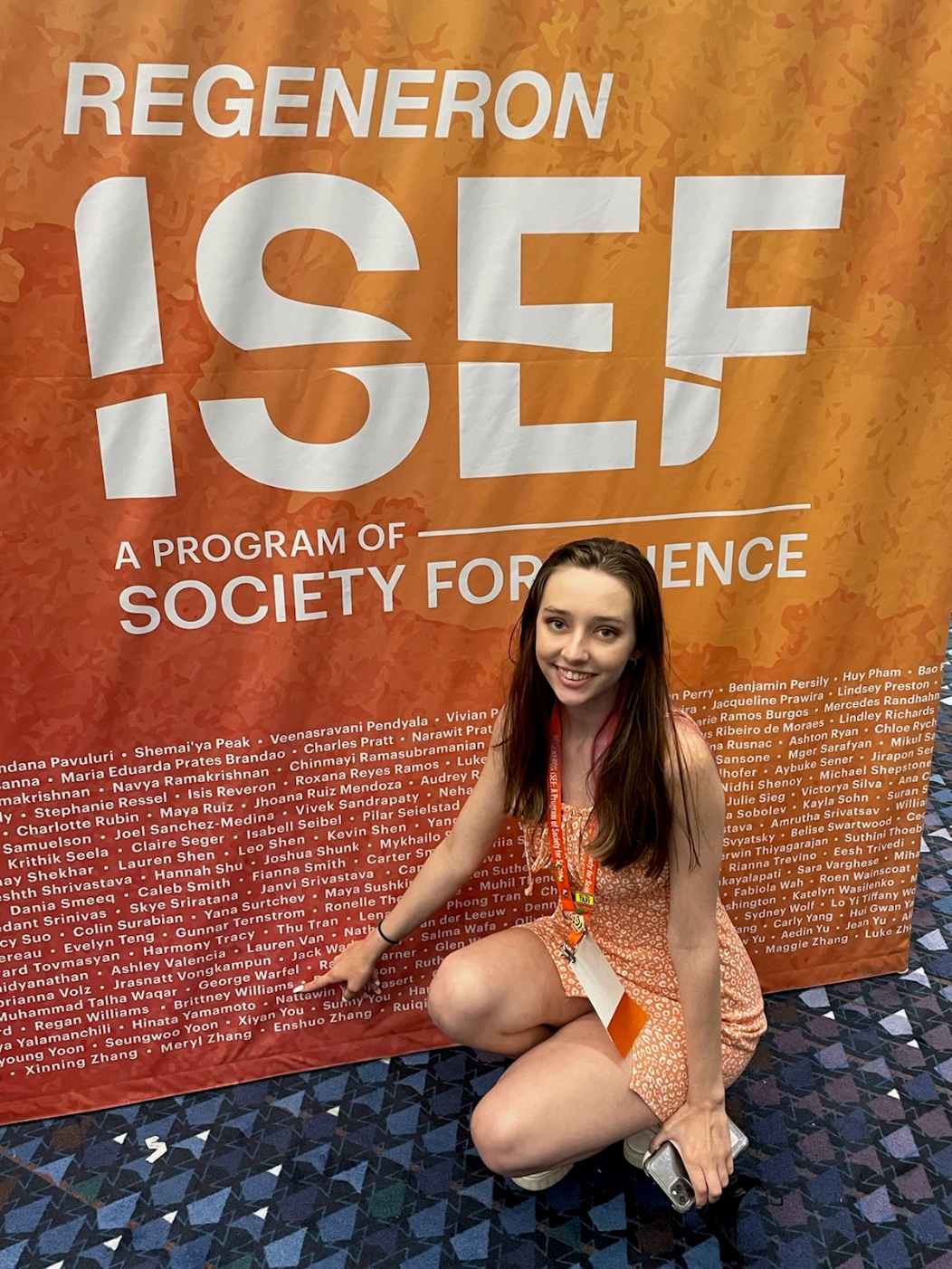 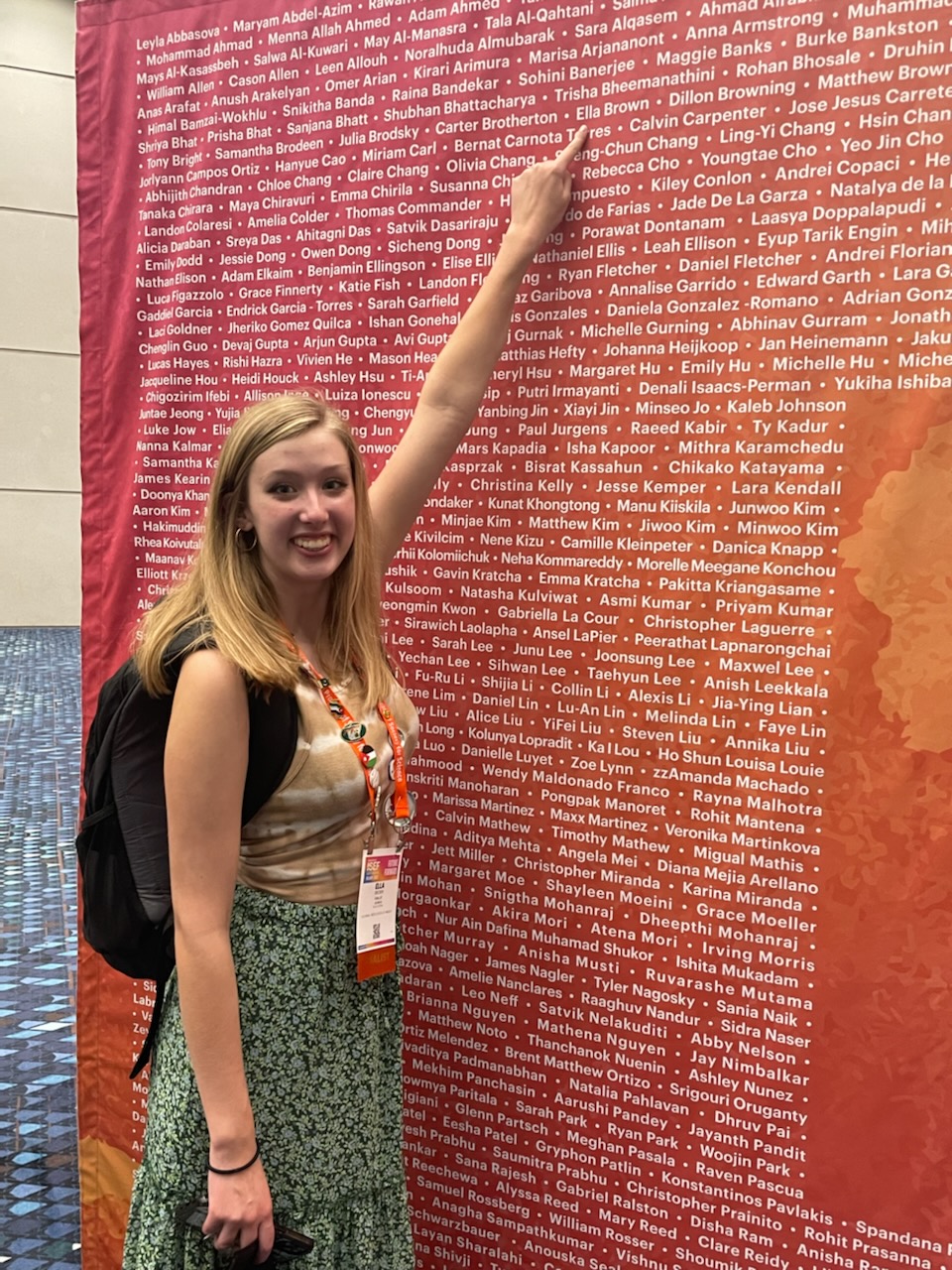 Scientific Review Committee (SRC)
Reviews some projects before experimentation
Reviews all projects just prior to competition
Membership must include:
Biomedical scientist (Ph.D., M.D., D.V.M., D.D.S, PharmD., D.O.)
Educator
One other member
SRC examines projects for the following:
Evidence of literature search
Evidence of proper supervision
Use of accepted research techniques
Completed forms, signatures, & dates
Evidence of search for alternatives to animal use
Humane treatment of animals
Compliance with rules & laws governing human & animal research
Appropriate use of recombinant DNA, pathogenic organisms, controlled substances, tissues & hazardous substances & devices
Appropriate documents & substantial expansion for continuation projects
SRC Process
HELPFUL WEBSITES
Rules Wizard (your best friend!!)
https://ruleswizard.societyforscience.org/

Overview of Rules
https://student.societyforscience.org/international-rules-pre-college-science-research

Forms
https://www.societyforscience.org/isef/forms/ 
(Available when students register using STEM Wizard)
Required SRC Forms & Info: ALL Projects
Entry form
Checklist for Adult Sponsor (1)
Student Checklist (1A)
Approval Form (1B)
Research Plan:  see Research Plan Instructions for detail) – Must incorporate all of the relevant topics listed in the instructions
250 Word Abstract (after experimentation)
Regulated Research Institutional/Industrial Setting Form (1C): Studies conducted at a research institution, industrial setting, or any work site other than home, school, or field – if applicable 
Continuation Form (7) –Projects based on prior research in the same field of study, Longitudinal studies are permitted (multi-year study or studies of a time-based change; Documentation of substantial expansion from previous projects) -  if applicable
Evidence of literature search (we expect to see at least 3 references)
Required SRC Forms:  SOME Projects
Some projects require additional forms:
Human Subjects:  Must have IRB & SRC approval prior to experimentation
Human Participants Form (4) or IRB approval form from an RRI and all applicable consents and survey(s)
Human Informed Consent form (sample) - recommended
Qualified Scientist Form (2) – if applicable
Regulated Research Institution Form (1C) - if applicable
Risk Assessment (3) – if applicable
Vertebrate Animals:  Must have SRC approval prior to experimentation
Non-regulated site: Vertebrate Animal Form (5A)
e.g. home, school, farm, ranch, field if the following applies:  research involves behavioral, observational, or supplemental nutritional studies on animals & non-invasive/non-intrusive methods that do not negatively affect an animal's health or well-being
Regulated site: Vertebrate Animal Form (5B) + Qualified Scientist Form (2)
Potentially Hazardous Biological Agents: Must have SRC approval prior to experimentation
Potentially Hazardous Biological Agents Risk Assessment Form (6A)
Human & Vertebrate Animal Tissue Form (6B)
Qualified Scientist Form (2) – if applicable
Risk Assessment Form (3) – if applicable
Hazardous Chemicals, Activities, & Devices
Qualified Scientist Form (2)
Risk Assessment Form (3)
Regulated Research Institution Form (1C) – if applicable
If in doubt:
Check Rules Wizard https://ruleswizard.societyforscience.org/
Ask SRC chair steve.Murphree@belmont.edu
Definitions
ADULT SPONSOR:  Oversees project to make sure that student
Is informed of ISEF Rules and Guidelines
Is aware of risks associated with project
Is aware of forms required for project
Will receive proper supervision during experimentation
If required, submits projects to IRB or SRC
QUALIFIED SCIENTIST:  Required for some projects
Doctoral/professional degree related to student research OR Master’s degree with SRC approval
Completes Qualified Scientist Form (2) 
DESIGNATED SUPERVISOR
Animal Care Supervisor for vertebrate animal projects
Supervises projects involving hazardous chemicals, activities, or devices
Supervises projects requiring a Qualified Scientist When the Qualified Scientist cannot directly supervise the student
IRB (Institutional Review Board)
Projects that are conducted at school, at home or in the community that are not aﬃliated with a Regulated Research Institution (RRI) must be reviewed and approved by the School IRB before the student may begin recruiting and/or interacting with human participants. The School IRB must assess the risk and document its determination of risk on Form 4. https://student.societyforscience.org/human-participants
IRB: Informed Consent/Assent (Recommended)
Adult research participants may give their own consent. 
Research participants under 18 years of age and/or individuals not able to give consent (e.g. developmentally disabled individuals) give their assent, with the parent/guardian providing permission.

The School IRB will determine whether the consent/assent/ parental permission may be a) verbal or implicit or b) must be written. See the Risk Assessment information and the online Risk Assessment Guide for further explanation of informed consent.

Informed consent requires that the researcher provides complete information to the participant (and where applicable, parents or guardians) about the risks and benefits associated with participation in the research study. 
Participants must be informed that their participation is voluntary and that they are free to stop participating at any time with no adverse consequences of non- participation or aborted participation.
Informed consent may not involve coercion.
When written parental permission is required and the study includes a survey, the survey must be attached to the consent form.
The student researcher may request that the IRB waive the requirement for written informed consent/parental permission in his/her research plan if the project meets specific requirements (next slide)

https://student.societyforscience.org/human-participants
IRB: Waiver of Informed Consent/Assent
IRB Waiver of Written Informed Consent/Parental Permission (https://student.societyforscience.org/human-participants)
The IRB may waive the requirement for documentation of written informed consent/assent/parental permission if the research involves only minimal risk and anonymous data collection and if it is one of the following:
Research involving normal educational practices
Research on individual or group behavior or characteristics of individuals where the researcher does not manipulate the participants’ behavior and the study does not involve more than minimal risk.
Surveys, questionnaires, or activities that are determined by the IRB to involve perception, cognition, or game theory, etc. and that do NOT involve gathering personal information, invasion of privacy or potential for emotional distress.
Studies involving physical activity where the IRB determines that no more than minimal risk exists and where the probability and magnitude of harm or discomfort anticipated in the research are not greater than those ordinarily encountered in DAILY LIFE or during performance of routine physical activities.
If there is any uncertainty regarding the appropriateness of waiving written informed consent/assent/parental permission, it is strongly recommended that documentation of written informed consent/assent/parental permission be obtained.
IRB: EXEMPT studies – do not require IRB review nor human participant forms
Product testing of a student invention, program, concept, etc. that only the researcher is testing
No health hazards
No personal data collected
Feedback directly related to product
Studies using pre-existing, publicly available human data
Behavioral observations in unrestricted public settings
No interaction
No manipulation of environment
No recording of any personal identifiers
Studies using certified de-identified/anonymous data

For details:  https://student.societyforscience.org/human-participants
ALL projects have some level of risk!
Risk Evaluation
No more than minimal risk
Anticipated harm and discomfort not greater than encountered in daily life
More than minimal risk
Anticipated harm or discomfort is greater than encountered in daily life
More than minimal risk studies should require written consent/assent and parental permission.  Final determination for this requirement made by the IRB.
TYPES OF RISK
Physical risks
Exercise
Ingestion, tasting, smelling, application of substances
Exposure to potentially hazardous material
Psychological risks
Invasion of privacy
Participant is a member of an at-risk group
Vertebrate Animals
Vertebrate Animal Research Sites
Potentially Hazardous Biological Agents (PHBA)
Includes:
Microorganisms (including bacteria, viruses, fungi, etc.)
Recombinant DNA
Human or animal fresh/frozen tissues, blood, or body fluids
Studies must have prior approval by SRC/IACUC/IBC
Most studies are prohibited in a home environment
Studies intended to genetically engineer bacteria with multiple antibiotic resistance are prohibited
Lab studies utilizing MRSA, VRE, and KPC must be conducted in a Regulated Research Institution under documented IBC review and approval
Risk Assessment of PHBA
How can I determine if my laboratory is a BSL 1 or BSL 2 laboratory?
There are no outside agencies which certify BSL 1 or 2 laboratory facilities.  There are criteria published by the World Health Organization and CDC-NIH which list the guidelines and practices required to attain BSL-1 and BSL-2  compliance.  These criteria are described in the World Health Organizations “Laboratory Biosafety Manual”   and in Biosafety in Microbiological and Biomedical Laboratories published by CDC-NIH The criteria are available for ISEF affiliated fairs as self-assessment checklists for laboratories serving as sites for BSL 1 and BSL 2 studies.  These checklists are available on the ISEF website.  High school biology laboratories normally meet the BSL-1 criteria.  If BSL-2 studies are being conducted in a high school lab, it is recommended that the BSL-2 checklist be completed to document that all of the criteria are met.
PHBA Definitions and Details
PHBA Studies Exempt from Pre-SRC Review
PHBA Tissues that are Exempt
Plant tissues
Plant and non-primate established cell and tissue cultures
Fresh or frozen meat, meat by-products, pasteurized milk, & eggs – from grocery stores, restaurants, packing houses
Hair
Sterilized teeth
Fossilized tissue/archeological specimens
Prepared fixed tissue slides
Require Risk Assessment Form (3)
Studies involving protists, Archaea, and similar microorganisms
Research using manure for composting, fuel production, or other non-culturing experiments
Studies using commercially available color change coliform water test kits
Studies involving decomposition of vertebrate organisms (forensic studies)
No Additional PHBA Forms Required
Studies using baker’s and brewer’s yeast (except rDNA studies)
Studies using Lactobacillus, B. thuringiensis, nitrogen-fixing bacteria, oil-eating bacteria, and algae-eating bacteria in natural environment.  Not exempt if cultured in a petri dish environment
Studies of mold growth on food items if experiment terminated at first sign of mold
Hazardous Chemicals, Activities, or Devices (HCAD)
Include:
Hazardous chemicals
Hazardous equipment/devices
Hazardous activities
DEA-Controlled substances
Prescription drugs
Alcohol and tobacco
Firearms and explosives
Radiation

Requires Risk Assessment Form (3)
[Speaker Notes: DEA = Drug Enforcement Administration]
Hazardous Chemicals, Activities, or Devices (HCAD)
HELPFUL WEBSITES
Rules Wizard (your best friend!!)
https://ruleswizard.societyforscience.org/

Overview of Rules
https://student.societyforscience.org/international-rules-pre-college-science-research

Forms
https://www.societyforscience.org/isef/forms/
(Available when students register using STEM Wizard)
Important Dates –2024
IRB preapprovals are now completed at the school-level, not by MTSEF’s SRC.  
Tuesday, January 30, 2024:  Deadline for all SRC  and IRB preapprovals (human participants, vertebrate animals, potentially hazardous biological agents (microorganisms, recombinant DNA, tissues).
Friday, March 1 ,2024: MTSEF entry deadline for all milestones except Abstracts on STEM Wizard.
Monday, March 18, 2024: MTSEF entry deadline for all milestones including Abstracts on STEM Wizard.
Friday, March 22, 2024  MTSEF at the Ayers Academic Center 4th floor Conference Center, Belmont University, 
Project Set-up: 2:00- 5:30 p.m.
Judging: 6:30 – 8:00 p.m., Students need to be at projects. 
Project Removal (except for Grand Prize judging projects): 8:00 – 8:30 p.m.
Grand Prize judging (by invitation only): 8:30 – 9:30 p.m.
Tuesday, April 9 2024, 6:30 – 8:00 p.m.:  Awards Ceremony at Ayers Academic Center 4th floor Conference Center, Belmont University.